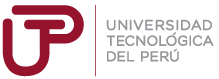 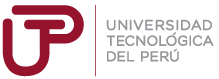 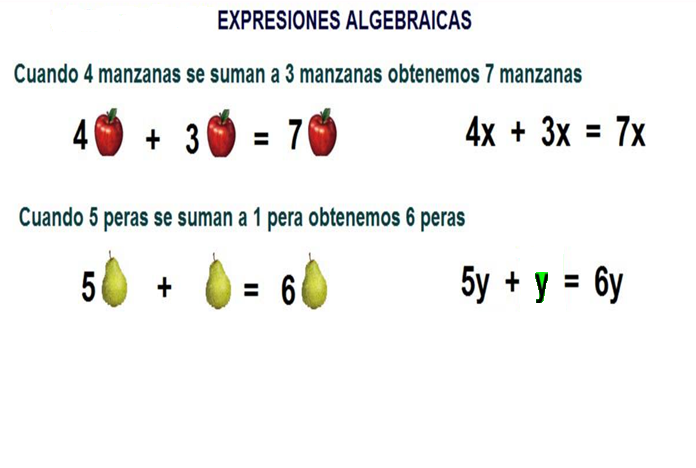 Cuando tenemos manzanas y peras, éstas se suman por separado:
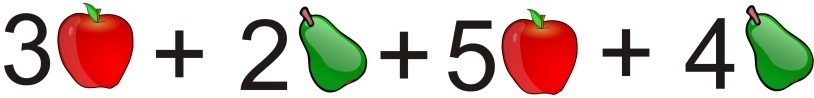 MATEMÁTICA BÁSICA PARA LA PSICOLOGÍA
TÉRMINO ALGEBRAICO TÉRMINOS SEMEJANTES 1
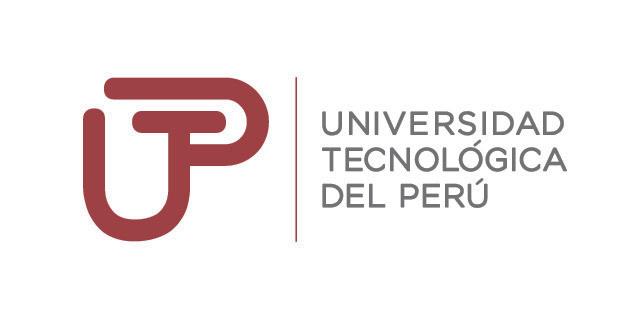 EQUIPO DE CIENCIAS
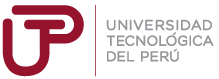 LOGRO DE LA SESIÓN
Al finalizar la sesión de aprendizaje el alumno reconoce a los términos algebraicos y efectúa reducción de términos semejantes sin dificultad, los cuales emplea en la resolución de problemas.
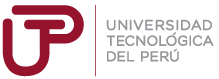 ESQUEMA DE LA UNIDAD
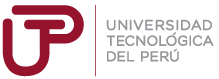 TÉRMINO ALGEBRAICO
Expresión formada por producto de números, llamados coeficientes  y letras, llamados variables.
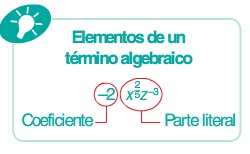 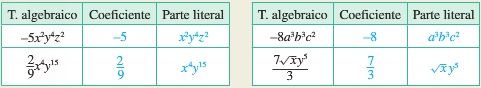 Fuente: texto escolar matemática 3-hipervinculos, (2013), Perú: Santillana
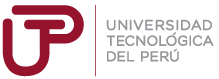 TÉRMINOS ALGEBRAICOS SEMEJANTES
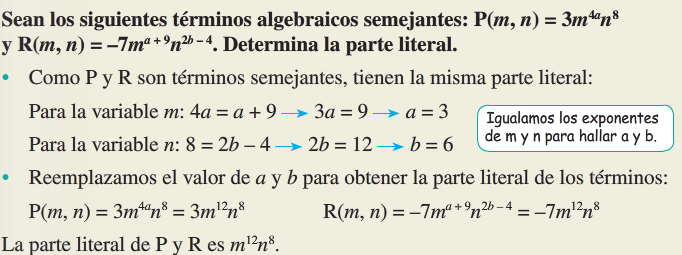 Dos o más términos son semejantes cuando tienen la misma parte litera
Fuente: texto escolar matemática 3-hipervinculos, (2013), Perú: Santillana
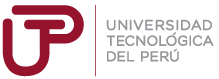 REDUCCIÓN DE TÉRMINOS ALGEBRAICOS SEMEJANTES
Para reducir términos semejantes, se suman o restan sus coeficientes y se escribe la misma parte literal.
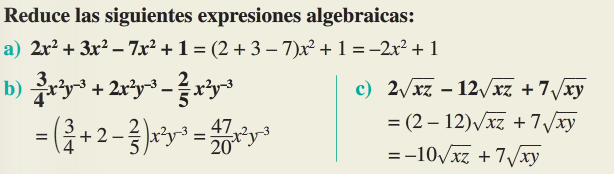 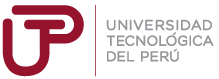 EJERCICIOS EXPLICATIVOS
En la siguiente suma algebraica:


       Calcular el valor de: 

2. Hallar “a + b” si los términos: 9x2a+1y7; -2x9y5b-3; son semejantes.
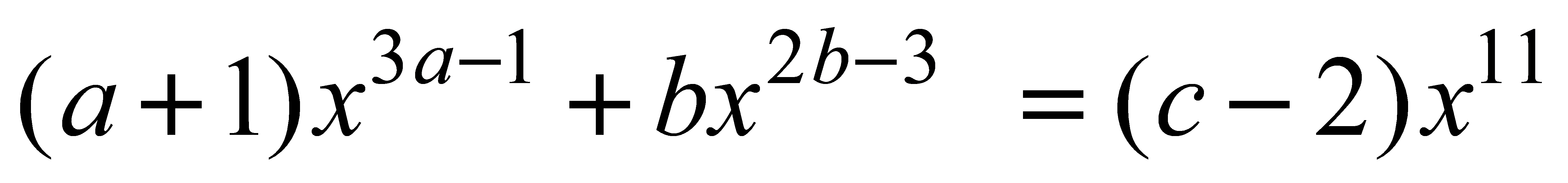 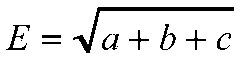 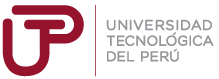 EJERCICIOS EXPLICATIVOS
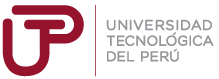 EJERCICIOS EXPLICATIVOS
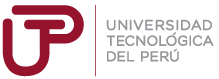 ¡Ahora todos a practicar!
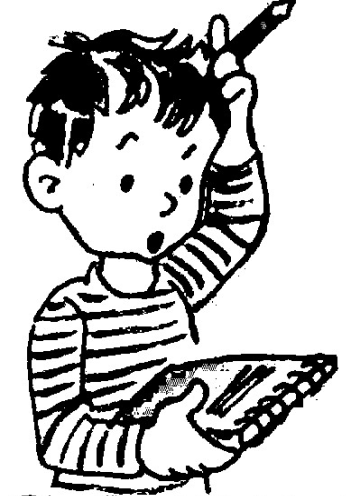 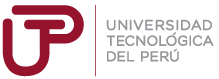 EJERCICIO RETO
En la siguiente suma algebraica:
Calcular: a + b + c
3 + 5 + 6 = 14